Lecture 2Types, Literals, Variables, Operators, and Expressions
Assembled for 204217 by Kittipitch Kuptavanich
Values and Types
ใน Python มีชนิดข้อมูลพื้นฐาน อยู่สองประเภทคือ
แบบที่ไม่สามารถแบ่งย่อยลงไปได้อีก (atomic, scalar) มี 4 ชนิดได้แก่
int – แทนจำนวนเต็ม เช่น 3, -8
float – แทนจำนวนจริง เช่น 2.36
bool – แทนค่าทางตรรกะ  True (จริง) หรือ False (เท็จ)
None – เป็นชนิดข้อมูลที่มีค่าเป็น None ได้อย่างเดียว 
แบบที่สามารถแบ่งย่อยลงไปได้ เช่น
str –  สายอักขระ เช่น 'hello' "ก" หรือ "" (สังเกตเครื่องหมายคำพูด) สามารถเข้าถึงข้อมูลแยกทีละอักขระได้
complex – จำนวนเชิงซ้อน ประกอบด้วย ส่วน Real และ ส่วน Imaginary เช่น 1 + 2j
2
Values and Types [2]
ตัวเลข หรือ สายอักขระ (ที่อยู่ระหว่างเครื่องหมายคำพูด) ในโปรแกรมใดๆ ถือเป็นค่าคงที่ (Literals)
เราสามารถตรวจสอบชนิดของ Literals (และ Variable) ใน Python ได้โดยการใช้ ฟังก์ชัน type()
>>> type('Hello, World!')
<class 'str'>
>>> type(17)
<class _____>
>>> type(3.2)
<class _____>
>>> type('17')
<class _____>
>>> type(071)
<class _____>
python shell
3
Some Built-in Types
01 # Some Builtin Types
02 import math
...
05 def f():
06     print("This is a user-defined function")
07 
08 print("Some basic types in Python:")
09 print(type(2))          # int
10 print(type(2 ** 500))   # long int
11 print(type(2.2))        # float
12 print(type("2.2"))      # str  (string)
13 print(type(2 < 2.2))    # bool (boolean)
14 print(type(math))       # module
15 print(type(math.tan))   # builtin_function_or_method
16 print(type(f))          # function (user-defined function)
17 print(type(type(42)))   # type
4
Some Built-in Types [2]
23 print("Later in the course...")
24 print(type(Exception()))    # Exception
25 print(type(range(5)))       # range
26 print(type([1, 2, 3]))      # list
27 print(type((1, 2, 3)))      # tuple
28 print(type({1, 2}))         # set
29 print(type({1: 42}))        # dict (dictionary or map)
30 print(type(2 + 3j))         # complex  (complex number)
31 
32 # Some Builtin Constants
33 print("Some builtin constants:")
34 print(True)
35 print(False)
36 print(None)
5
Variables
Variable (ตัวแปร) เป็นชื่อที่ใช้อ้างถึงข้อมูล (Data Object) 
การสร้าง Variable ใน Python ทำได้โดยการตั้งค่าให้กับชื่อ โดยการใช้เครื่องหมาย = (เท่ากับ)


ตัวแปร area มีชนิดข้อมูลเป็น________________?
คำสั่งที่ใช้สร้าง Variable ขึ้นพร้อมๆ กับให้ค่าในลักษณะนี้เรียกว่า Assignment Statement
pi = 3.14
radius = 11
area = pi * radius * radius
6
Aside
Expressions and Statements
An expression is a combination of values, variables, and operators.
An expression can be evaluated to a valueเราสามารถประเมินค่าของ Expression ได้
A statement is a unit of code that the Python interpreter can execute. Statement คือหน่วยย่อยของชุดคำสั่งที่ Python Interpreter ดำเนินการได้
For example, assignment statement
Expression has value; a statement does not.
>>> x = 3 	# statement
>>> x == 3	# expression
True
>>> x		# expression
3
7
Variables [2]
>>> theSum = 0
>>> theSum
0
>>> theSum = theSum + 1
>>> theSum
1
>>> theSum = True
>>> theSum
True
ในภาษา Programmingหลายๆ ภาษาเช่น Python ชนิดของตัวแปร สามารถเปลี่ยนแปลงได้ 
(Dynamic Typing)
1
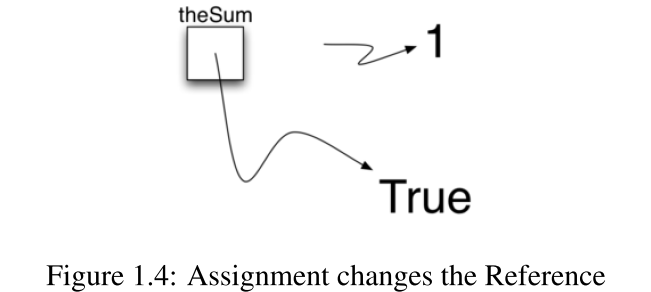 8
Variable Names
ความยาวไม่จำกัด
ใช้ได้แค่ตัวอักษร ตัวเลข และเครื่องหมาย Underscore
อักขระตัวแรกของชื่อ Variable ต้องเป็นตัวอักษรเท่านั้น (ควรใช้ตัวพิมพ์เล็ก)
ชื่อ Variable (หรือ Identifier อื่นๆ) นั้นมีความเป็น Case Sensitive กล่าวคือ value Value vAlue และ valUE ถือเป็น Variable คนละตัวกัน
จะต้องไม่ซ้ำกับ Keyword ใน Python
มาตรฐานการตั้งชื่อ Variable ใน Python ให้ใช้ตัวพิมพ์เล็กทั้งหมดและพิจารณาการใช้ Underscore คั่นระหว่างคำเพื่อทำให้อ่านง่ายขึ้น เช่น max_score
9
Aside
Python Keywords
False    None     True     and
as       assert   break    class
continue def      del      elif
else     except   finally  for
from     global   if       import
in       is       lambda   nonlocal
not      or       pass     raise
return   try      while    with
yield
เราสามารถแสดง list ของ keyword ได้โดยการใช้คำสั่ง
>>> import keyword
>>> keyword.kwlist
10
Variable Names [2]
พิจารณาชุดคำสั่งด้านล่าง


ในมุมมองของ Python Interpreter ทั้งสองคำสั่งมีความหมายเหมือนกัน
แต่ในสายตาผู้อ่าน ชุดคำสั่งทางด้านซ้าย ดูเหมือนทำงานได้เป็นปกติ
ในขณะที่ชุดคำสั่งทางด้านขวา อาจมีข้อผิดพลาด
ชื่อตัวแปรควรเป็น radius แทนที่จะเป็น diameter?
หรือควรนำ diameter มาหารด้วย 2 ก่อนนำไปหาพื้นที่?
การตั้งชื่อตัวแปรที่ดี ช่วยทำให้ Code เข้าใจง่ายและลดข้อผิดพลาด
หมายเหตุ ในการตั้งชื่อตัวแปรที่ใช้เก็บค่าที่ได้จากการวัดที่มีหน่วยต่างๆ กัน ควรมีการระบุหน่วยในชื่อตัวแปร เพื่อความชัดเจน เช่น len_km, speed_mph, weight_lb
a = 3.14159    	pi = 3.14159 
b = 11.2      		diameter = 11.2 
c = a * b * b    	area = pi * diameter * diameter
vs
11
Numeric and Boolean Operators
Note
/  is normal division 	 3 / 2  == 1.5
// is floored division 	 3 // 2 == 1                      	-3 // 2 == -2
** is power
12
Think Python: How to Think Like a Computer Scientist
Types Affect Semantics
>>> print(3 * 2)
6
 
>>> print(3 * "abc")
abcabcabc
 
>>> print(3 + 2)
5
 
>>> print("abc" + "def")
abcdef
 
>>> print(3 + "def")
TypeError: unsupported operand type(s) for +: 'int' and 'str'
13
x = "1024" + 2
"10242"
convert 2 to a string the concatenate: Java, JavaScript
1026
convert "1024" to a number, and add the two arguments: e.g. Perl, PHP
24
convert the string "1024" to a pointer add 2 to that: C
Run-time Error
saying that the two operands have incompatible type: Ruby, Python
Never run
the compiler would reject this program because the addition is ill-typed: BASIC, R
14
Operator Precedence
>>> 2**3**5 == (2**3)**5
____________
>>> 2**3**5 == 2**(3**5)
____________
15
Operator Precedence [2]
high
Mathematical Operators
low
16
Boolean Expressions
Boolean Expression คือ Expression ที่มีค่าเป็น True (จริง) หรือ False (เท็จ)


ค่า True หรือ False เป็นค่าเฉพาะที่มาจากชนิดข้อมูล bool (และไม่ใช่ string)
>>> 5 == 5
True
>>> 5 == 6
False
>>> type(True)
<class 'bool'>
>>> type(False)
<class 'bool'>
17
Boolean Expressions [2]
http://www.cs.cmu.edu/~112/notes/notes-data-and-exprs.html
เครื่องหมาย == เป็นหนึ่งใน Operator ทางความสัมพันธ์ (Relational Operator)
Relational Operator อื่นๆ ได้แก่
x != y      # x is not equal to y
x > y       # x is greater than y
x < y       # x is less than y
x >= y      # x is greater than or equal to y
x <= y      # x is less than or equal to y
หากต้องการเขียน Expression ข้ามบรรทัด สามารถทำได้โดยการใช้เครื่องหมาย Backslash \ หรือวงเล็บ ()
>>> x = 8 
>>> x + 4 < 10 and \ 
    x % 2 != 1
False
>>> x = 8 
>>> (x + 4 < 10 and 
     x % 2 != 1) 
False
18
Boolean Expressions [2]
http://www.cs.cmu.edu/~112/notes/notes-data-and-exprs.html
Floating-point Number Comparisons
>>> print(0.1 + 0.1 == 0.2)         
True                # True, but...
 
>>> print(0.1 + 0.1 + 0.1 == 0.3)
False
 
>>> print(0.1 + 0.1 + 0.1)          
0.3                 # seems ok
 
>>> print((0.1 + 0.1 + 0.1) - 0.3)
5.55111512313e-17   # (tiny, but non-zero!)
ค่าที่เก็บในตัวแปรชนิด float เป็นค่าประมาณ!!
19
Floating-Point Numbers and almost_equal()
http://www.cs.cmu.edu/~112/notes/notes-data-and-exprs.html
09 d1 = 0.1 + 0.1 + 0.1
10 d2 = 0.3
11 print(d1 == d2)                # still False, of course
12 epsilon = 10 ** -10
13 print(abs(d2 - d1) < epsilon)  # True!
14 
15 # Once again, using an almostEqual function 
16 # (that we will write)
17 
18 def almostEqual(d1, d2, epsilon=10 ** -10):
19     return (abs(d2 - d1) < epsilon)
20 d1 = 0.1 + 0.1 + 0.1
21 d2 = 0.3
22 print(d1 == d2)           # still False, of course
23 # True, and now packaged in a handy reusable function!
24 print(almostEqual(d1, d2))
20
Logical Operator
ในภาษา Python มี ตัวดำเนินการทางตรรกะ (Logical Operator) 3 ตัวได้แก่ and, or และ not
ความหมายของ Operator ทั้งสามตัวตรงกับความหมายในภาษาอังกฤษ
ตัวอย่างเช่น
x > 0 and x < 10 จะเป็นจริงก็ต่อเมื่อ x มากกว่า 0 และ น้อยกว่า 10 (ในกรณีนี้สามารถเขียน 0 < x < 10 ได้)
n % 2 == 0 or n % 3 == 0 จะเป็นจริงเมื่อ เงื่อนไขตัวใดตัวหนึ่ง (หรือทั้ง 2 ตัว) เป็นจริง
โดยทั่วไปแล้ว Operands ของ Logical Operator ควรเป็น Boolean Expression แต่ในภาษา PythonTruth Value ของตัวเลขใดๆ ที่มีค่าไม่เป็น 0 จะมีค่าเป็น True
เราสามารถใช้วงเล็บเพื่อช่วยทำให้เงื่อนไขอ่านง่ายขึ้น
(x > 0) and (x < 10)
(n % 2 == 0) or (n % 3 == 0)
>>> 17 and True
True
21
Operator Precedence [2]
high
low
22
Short-Circuit Evaluation
หากพิจารณา Truth Table ของ Expression p or q
จะพบว่า กรณีเดียวที่ Expression จะมีค่าเป็น False คือกรณี ที่ p และ q เป็น False ทั้งคู่
ดังนั้นหาก หากพบว่า Operand ตัวแรก (p) มีค่าเป็น True เราสรุปได้ว่า Expression นี้จะ Evaluate เป็น True โดยไม่จำเป็นต้องพิจารณาค่าของ q
กรณี p มีค่าเป็น False เป็นกรณีเดียวที่ต้องพิจารณาค่า q
การ Evaluate ค่าโดยพิจารณา Operand บางส่วนเท่าที่จำเป็น แล้วให้ผลลัพธ์ทันที เรียกว่า Short Circuit Evaluation
ภาษา Programming หลายๆ ภาษา ใช้การ Evaluate ในลักษณะนี้
เช่นเดียวกันกับการพิจารณา Expression p and q
ทำ Short Circuit Evaluation ได้ทันทีเมื่อพบว่า p มีค่าเป็น_______ และจะ Evaluate Expression เป็น_______
23
http://www.cs.cmu.edu/~112/notes/notes-data-and-exprs.html
Short-Circuit Evaluation [2]
>>> x = 1
>>> y = 0
>>> print((y != 0) and ((x / y) != 0))  # Works!
False
>>> print(((x / y) != 0) and (y != 0))  # Crashes!
...
ZeroDivisionError: division by zero
 
>>> print((y == 0) or ((x / y) == 0))   # Works!
True
>>> print(((x / y) == 0) or (y == 0))   # Crashes!
...
ZeroDivisionError: division by zero
24
http://www.cs.cmu.edu/~112/notes/notes-data-and-exprs.html
Short-Circuit Evaluation [3]
25 def isPositive(n):
26     result = (n > 0)
27     print("isPositive(", n, ") =", result)
28     return result
29 
30 
31 def isEven(n):
32     result = (n % 2 == 0)
33     print("isEven(", n, ") =", result)
34     return result
35 
36 print("Test 1: isEven(-4) and isPositive(-4)")
37 print(isEven(-4) and isPositive(-4))  # Calls both
38 print("----------")
39 print("Test 2: isEven(-3) and isPositive(-3)")
40 print(isEven(-3) and isPositive(-3))  # Calls only one
25
Truth Value Testing
ในภาษา Python, Object ทุกตัวมี Truth Value ทั้งหมด (สามารถ Evaluate เป็น True หรือ False ได้)
Value ดังต่อไปนี้ Evaluate เป็น False (ที่เหลือเป็น True)
None
False
zero of any numeric type, for example, 0, 0.0, 0j.
any empty sequence, for example, '', (), [].
any empty mapping, for example, {}.
instances of user-defined classes, if the class defines a __bool__() or __len__() method, when that method returns the integer zero or bool value False.
26
Truth Value Testing [2]
Operation และฟังก์ชัน Built-in ใดๆ ที่มีการคืนค่าเป็น Boolean จะคืนค่าดังต่อไปนี้เท่านั้น
1 หรือ True ถ้าเป็นจริง และ 
0  หรือ False ถ้าเป็นเท็จ เสมอ
ข้อยกเว้น Operator and และ or จะคืนค่าเป็น Operand ตัวใดตัวหนึ่ง (พิจารณาแบบ Short Circuit Evaluation)
>>> False and 5
False
>>> (1 and 2) or 42
2
>>> (1 and 0) or 42
42
>>> 23 and 35
35
>>> 0 and -23
0
>>> True and 5
5
27
Boolean Arithmetic
02 # In numeric expressions...
03 #     True is treated as 1
04 #     False is treated as 0
05 
06 # So...
07 print(5 * True)  # 5
08 print(5 * False) # 0
09 print(5 + True)  # 6
10 print(5 + False) # 5
ไม่ควรใช้ Boolean Arithmetic เนื่องจากทำให้ Code อ่านยาก แต่หากจำเป็นควรมีการ Cast ชนิด ด้วยฟังก์ชัน int() ก่อน
07 print(5 * int(True))  # 5
08 print(5 * int(False)) # 0
09 print(5 + int(True))  # 6
10 print(5 + int(False)) # 5
28
Bitwise Operations
ตัวอย่าง
ให้ a = [0110] และ b = [1100] 
ในการทำ bitwise operation a & b, a | b, a ^ b, และ ~b 
จะได้ผลลัพธ์ดังนี้
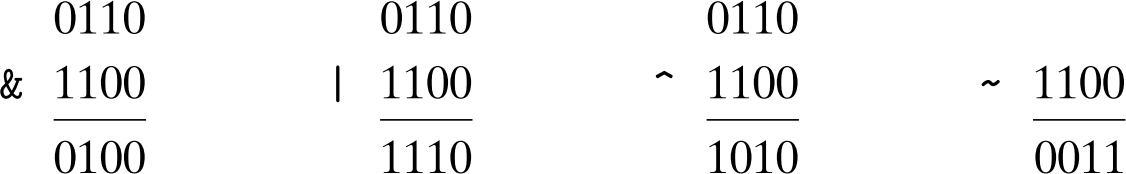 ทำ Operation & ในแต่ละหลักแยกกัน
29
Bitwise Operations [2]
# 0 1 1 0 = 4 + 2 = 6
# 0 1 0 1 = 4 + 1 = 5
>>> print("6 & 5 =", (6 & 5))
6 & 5 =  ___________
>>> print("6 | 5 =", (6 | 5))
6 | 5 =  ___________
>>> print("6 ^ 5 =", (6 ^ 5))
6 ^ 5 =  ___________
>>> print("6 << 1 =", (6 << 1))
6 << 1 = ___________
>>> print("6 << 2 =", (6 << 2))
6 << 2 = ___________
>>> print("6 >> 1 =", (6 >> 1))
6 >> 1 = ___________
30
Bitwise Operations [2]
# 0 1 1 0 = 4 + 2 = 6
# 0 1 0 1 = 4 + 1 = 5
>>> print("6 & 5 =", (6 & 5))
6 & 5 = 4
>>> print("6 | 5 =", (6 | 5))
6 | 5 = 7
>>> print("6 ^ 5 =", (6 ^ 5))
6 ^ 5 = 3
>>> print("6 << 1 =", (6 << 1))
6 << 1 = 12
>>> print("6 << 2 =", (6 << 2))
6 << 2 = 24
>>> print("6 >> 1 =", (6 >> 1))
6 >> 1 = 3
31
Python bitwise ~ Operator
Python ใช้การแทนค่าตัวเลขแบบ two's complement
จำนวนเต็มบวกใดๆ มีค่า MST เป็น 0
จำนวนเต็มลบใดๆ มีค่า MST เป็น 1
พิจารณาค่า 3 (11) ในภาษา Python
การแทนค่าจึงอยู่ในรูป [011] เพิ่ม MST = 0
ดังนั้น ~3 ใน Python จึงมีค่า [100]
ตีความแบบ two's complement ได้เป็น -4
>>> ~3
-4
32
Python bitwise ~ Operator [2]
เช่นเดียวกันในกรณีจำนวนลบ เช่น -35
เขียนแบบ two's complement
 35    	= 	[0100011] ดังนั้น 
-35 	= 	[1011101] กรณีนี้ไม่ต้องเพิ่ม MST 
~-35 จึงมีค่า 	[0100010] = 34


ค่า ~x จะมีค่าเท่ากับ -x – 1 ทั้งจำนวน + - และ 0
>>> ~-35
34
>>> int('0100010', 2)			
34
สังเกตการใช้ฟังก์ชัน int() เพื่อแปลงเลขฐาน 2 เป็น integer 
เลข 2 เป็น optional parameter (default คือ ฐาน 10)
33
Shift Operations in Python
ใน Python ยังมี shift operation ที่ทำหน้าที่ เลื่อน bit vector ไปทางซ้าย หรือขวา โดยใช้เครื่องหมาย << หรือ >>
ตัวอย่างเช่น x << 2 หมายถึงการเลื่อน bit ใน x ไปทางซ้าย 2 ตำแหน่ง
โดยปกติแล้วเมื่อมีการทำ left shift (<<) ตำแหน่งในทางด้านขวาของ bit vector ที่ว่างลง จะถูกแทนด้วยเลขศูนย์
	11001011 << 2		// shift ซ้ายไป 2 ตำแหน่ง
	
	001011
	
	00101100
34
Shift Operations in Python [2]
ในกรณีการทำ right shift (>>) จะต่างออกไปโดยจะเป็นการทำ Arithmetic Right Shift
Arithmetic Right Shift: ตำแหน่งที่ว่างลงทางซ้ายจะถูกแทนด้วย ค่าของ bit ซ้ายสุดก่อนทำการ shift เพื่อคงเครื่องหมาย + หรือ - ไว้
ค่าที่ได้จากการทำ left shift (x << n) จะเท่ากับ x *  ________ 
ค่าที่ได้จากการทำ right shift (x >> n) จะเท่ากับ x // ________
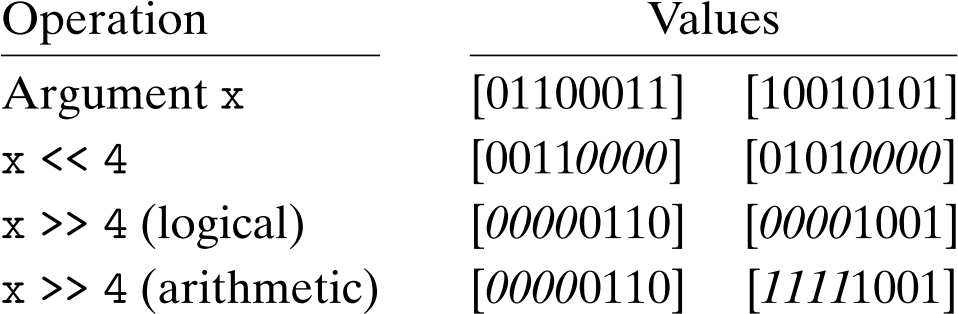 35
References
https://docs.python.org/3/library/stdtypes.html
https://docs. Python.org/3.4/reference/expressions.html
https://docs. Python.org/3.4/tutorial/inputoutput.html
https://docs. Python.org/3.4/library/stdtypes.html#old-string-formatting
http://www.cs.cmu.edu/~112/notes/notes-data-and-exprs.html
Miller, B., and Ranum, D. Problem Solving with Algorithms and Data Structures Using Python, 
Guttag, John V. Introduction to Computation and Programming Using Python, Revised
36